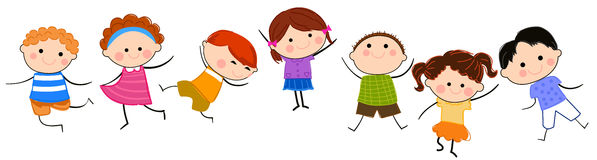 Ajatuksia oppilashuollosta
Hakametsän, Saarniston, Pyhämaan ja Lokalahden koulut
11. & 13.10. 2016

Sari Ågren
Uusi oppilashuolto
Uusi laki, johon on yhdistetty aiemmin hajallaan olleet oppilas- ja opiskelijahuoltoa koskevat säädökset, astui voimaan 1.8. 2014
Uudet esi- ja perusopetuksen oppilashuoltosuunnitelmat työstettiin keväällä 2014. Perusteet julkaistiin maaliskuussa 2014. 
Laki on saanut osakseen paljon kritiikkiä (tulkinnanvarainen, blogimainen, riittämätön, hampaaton jne.)
Laaja kuntakohtainen suunnitelma ja pienemmät koulukohtaiset suunnitelmat 
Koulukohtaiset suunnitelmat päivitettävä vuosittain.
Oppilashuollon järjestäminen lain, OPS:n ja paikallisen suunnitelman asettama normi
Kehittämistyö
Yhteisöllisen oppilashuollon kehittämistyötä on tehty Kalannin koulussa ja Uudenkaupungin yhtenäiskoulussa yläluokilla elokuusta 2015 lähtien
Kyky ajatella tänään eri lailla kuin eilen erottaa viisaan itsepäisestä.
Oppilashuollon rakenne
Opiskeluhuollon ohjausryhmä
Yksilöllinen opiskeluhuolto
Yhteisöllinen opiskeluhuolto
Koulukohtaiset opiskeluhuoltoryhmät
Terveyden-hoitajat
Psykologit
Asiantuntija -ryhmät
Kuraattorit
Kuraattori-, psykologi- ja terveydenhoitopalvelut oltava saatavilla
Jokaisen koulun käytettävissä on oltava kuraattori- ja psykologipalvelut sekä vastaavan kuraattorin palvelut 
Oppilaalla oikeus saada ko. palveluja  viimeistään seitsemäntenä oppilaitoksen työpäivänä tai kiireellisissä tapauksissa samana tai seuraavana työpäivänä
Terveydenhoitajan palveluiden on oltava oppilaalle saatavilla myös ilman ajanvarausta
Oppilaalle on järjestettävä mahdollisuus  saada arkipäivisin virka-aikana välitön yhteys opiskeluterveydenhuoltoon
Opettaja on aktiivinen toimija
Kun huoli oppilaasta herää
Asian vaatiessa yhteistyötä /suunnittelua huoltajan, koulun edustajan ja oppilashuollon ammattihenkilöiden kanssa, kutsutaan koolle asiantuntijapalaveri.
Huoli otetaan puheeksi oppilaan ja/tai huoltajan kanssa ja konsultoidaan terveydenhoitajaa, kuraattoria tai koulupsykologia.
Asiantuntijaryhmän kokoaminen
Se jolle huoli tulee tai jolle huoli ilmaistaan/asia työtehtävien perusteella kuuluu kokoaa (ei automaattisesti joku tietty henkilö)
Mukaan perustellut asiantuntijat, jäsenyys on aina henkilökohtainen
Suullinen vai kirjallinen suostumus? Oppilaan vai huoltajan?
Asiantuntijaryhmä ei synny sattumalta
Asiantuntijaryhmästä voidaan puhua vasta kun se on monialainen
Asiantuntijaryhmä oppilashuollollisessa tarkoituksessa on ”koululähtöinen”
Asiantuntijaryhmänä voidaan pitää oppimisen tuen ympärille koottua ryhmää, jos näin yhteisesti sovitaan ja OPPILAS/HUOLTAJA niin haluaa
Oppilashuoltokertomus
Valittu vastuuhenkilö kirjaa ryhmän toimintatavoitteiden kannalta välttämättömät tiedot, muutkin voivat kirjata
Asiantuntijat tuovat sen tiedon, jota oppilaan asian käsittelemiseksi tarvitaan ja näistä ”tiedollisista helmistä” kootaan oppilashuoltokertomus, joka on työväline hyvälle yhteistyölle ja tietojen tarpeelliselle jakamiselle.
Asiantuntijaryhmän kriteerit tulee täyttyä, jotta oppilashuoltokertomuksen täyttäminen tulee ajankohtaiseksi
Asiantuntijaryhmän perustamisen jälkeen kaikki yhteistyö ja konsultaatio kirjataan oppilashuoltokertomukseen
Yksilökäynnit kuraattoreille, terveydenhoitajilla tai psykologeilla kirjataan heidän omiin rekistereihinsä. Samoin oppilaiden asioita koskevat konsultoinnit.
Rekisteri? Wilma?
Oppilashuoltokertomukset talletetaan huolellisesti ja niitä voivat tarkastella vain lukuoikeutetut
Oppilashuoltokertomus ei koskaan siirry ilman nimenomaista lupaa kokonaisuudessaan. Saman opetuksen järjestäjän yksiköissä välttämättömät tiedot oppilashuollon järjestämiseksi voidaan jakaa ammattihenkilöiden kesken. Toiselle opetuksen järjestäjälle vain suostumuksella.
Oppilashuoltokertomukset säilytettävä 100 vuotta tai 50 vuotta ko. henkilön kuolemasta
Yksilökohtainen oppilashuolto- miten estää pirstaloituminen?
Rehtorilla oltava kokonaiskuva (tieto pidetyistä asiantuntijaryhmistä)

Mahdollisuus konsultoimalla selvittää oppilaan tilannetta (myös nimellä), vaikka ryhmänä oppilaiden oppilashuollollisia asioita ei voikaan koordinoida
YTY-ryhmissä kysymys oppilaasta yleisesti, konsultaatio kahden kesken

Ennen asiakkuutta kysymys: onko tästä asiasta ilmoitettu muille?
Oppimisen tuki Oppilashuollollinen tukija miten erottaa ne toisistaan?http://www.oph.fi/download/163540_Oppilashuolto_ja_kolmiportainen_tuki.pdf
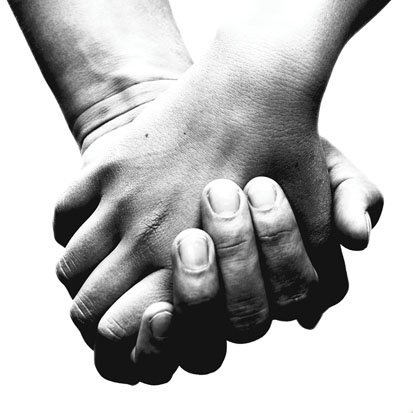 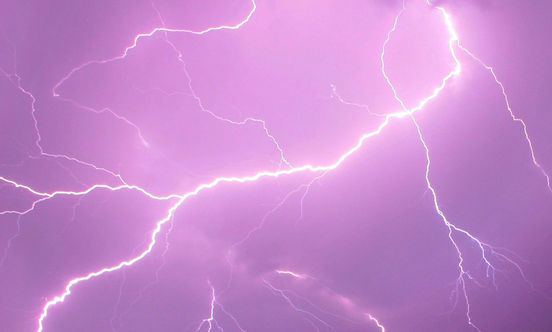 Oppilas on aina kokonaisuus!
Oppimisen tuki		Oppilashuollon tuki
kun käsitellään perusopetuslain mukaista oppimiseen liittyvää tukea 
ei pohjaudu vapaaehtoisuuteen
yhteistyössä huoltajan kanssa, mutta suostumusta ei tarvita 
Tuen aloittaminen, jatkaminen tai lopettaminen kirjataan pedagogisiin asiakirjoihin, joihin ei tule kirjata oppilashuollollista sisältöä 
Tuen suunnittelu, erityisesti pedagogisen arvion ja pedagogisen selvityksen yhteydessä, edellyttää moniammatillista työskentelyä 
asiat/asiakirjat ovat salassa pidettäviä 
pedagogiset asiakirjat ovat opetuksen järjestämisen kannalta välttämätöntä tietoa ja ne saa/pitää siirtää esiopetuksen/koulujen ja opetuksen järjestäjien välillä
kun käsitellään oppilas- ja opiskelijahuoltolain mukaista oppilashuollollista tukea
pohjautuu vapaaehtoisuuteen
Kokoonpanon tulee olla monialainen 
oppilashuollollisten asioiden käsittelyyn ja asiantuntijoiden läsnäoloon pyydetään oppilaan/huoltajan suostumus
kirjataan oppilashuoltokertomukseen 
oikeus konsultoida muita asiantuntijoita
asiat/asiakirjat ovat salassa pidettäviä ja niitä/niiden sisältämää tietoa välitetään vain suostumuksella. Oppilashuollon järjestämistä koskeva välttämätön tieto saa siirtyä saman opetuksen järjestäjän yksiköiden kesken.
”Yhteisöllisen näkökulman tulisi olla tärkein lähtökohta kaikelle opiskeluhuollolliselle toiminnalle”Opetusneuvos Kristiina Laitinen
OppilashuoltoYhteisöhuolto
Puuttuva yhteisöllisyys – yksin tekemisen kulttuuri
Hyvinvoiva yhteisö luo hyvinvoivia yksilöitä?

Ennen uutta lakia oppilashuoltotyössä 70% kouluista ilmoitti käyttävänsä 25% tai vähemmän aikaa kouluin yleiseen hyvinvointiin. (Kristiina Laitinen)

Koulupsykologit ja kuraattorit pitäneet työn pääpainona yksilötyötä ja opettajan työ perustunut yksin tekemiseen

Yhteisöllinen työ kuuluu kaikille opiskeluhuollon toimijoille ja sisältyy psykologien, kuraattoreiden ja terveydenhoitajien tehtäviin (ostopalveluiden ongelma)
Rinnakkais-luokkien yhteistoiminta
Ihmeelliset vuodet
Henkilökunnan tapahtumat 
-liikuntasalivuorot
Hyvä kommunikointi
Wilma, Pedanet, Reissari
Opiskelijat/ harjoittelijat
Kummioppilas-toiminta
Joululoma
Joulujuhla
Itsenäisyyspäivän juhla
Ystävänpäivä/vko
Oppilaskunta-työ
Pikkujoulut
Frendit- ryhmä
Tammi
Joulu
Hiihtoloma
Lapsen oikeuksien
päivä
YTY
YTY
Tunnetaito-tunnit
Vanhempain-vartit ja -illat
Helmi
Marras
Syysloma
Kaaron koulun hyvinvointi-vuosikello
Välitunti-liikunta
Toimintapäivä
Väriviikko
Maalis
Loka
YTY
YTY
(Toiminnalliset)
vanhempainillat
Teemakuukausi
(Tasa-arvo)
Päivän-avaukset
Syys
Huhti
Yhteistoiminnallinen
päivä
YTY
YTY
Yhteistyö seurakunnan kanssa
Yleisurheilu-
päivä + kisat
Seurat esittäytyvät
Elo
Touko
Teatteri
YTY
YTY
Vappujuhla
Ope-kokoukset
Luokkaretket
Koulurauhan
julistus
Kesäloma
Unicef –toiminta
Turnaukset
KiVa-koulu
KiVa-tunnit
Kevätjuhla
Terveys-tarkastukset
Terkkarin tunnit
5.lk
Vanhempain-yhdistys
Nivelvaihe-työ
Konsertit
Yhteisöllisen oppilashuollon periaatteita
Yhteisöllisessä oppilashuollossa toiminta on vapaampaa kuin asiantuntijaryhmissä.
Koululla tulee toimia monialainen oppilashuoltoryhmä, jota vetää rehtori. (Raumalla YTY-ryhmät)
Kokoonpanoksi on määritelty rehtori, kouluterveydenhoitaja, kuraattori, koulupsykologi, erityisopettaja, oppilaskunnan ja vanhempainyhdistyksen edustajat
Kokoontuminen vähintään kerran lukukaudessa (ehdoton minimi, tarkoituksenmukaiseen toimintaan tarvitaan enemmän)
Yhteisöllisen oppilashuollon tehtäviä voidaan delegoida muillekin ryhmille, ryhmissä voi käydä asiantuntijavieraita tai ryhmät voivat itse käydä vierailulla.
Kokoonpanossa on joustamisen varaa asiasisällön mukaan
Kirjataan muistioihin, jotka julkaistaan
Yhteisöllinen työ on paljon muutakin kuin yhteisöllisen ryhmän työtä
Yhteisöllisen oppilashuollon tehtäviä
Oppilashuoltoryhmät kokoontuvat suunnittelemaan oppimisympäristön terveellisyyttä, turvallisuutta, sosiaalista vastuullisuutta ja esteettömyyttä. Työhön kuuluu koko yhteisön, yksittäisten luokkien ja ryhmien hyvinvoinnin kehittäminen, seuraaminen ja arviointi. (OHL 14§) 
Uudessakaupungissa yhteisöllisessä oppilashuoltotyössä on tavoitteena mm. tukea ammattitaitoa lisäävää koulutusta, kehittää oppilaskuntatyötä, parantaa kouluviihtyvyyttä, päivittää oppilashuollollisia suunnitelmia ja päättää sekä tiedottaa yhteisistä toimintaohjeista oman yksikön henkilöstölle. Yhteisön ilmapiiri, työrauha, kiusaaminen, terveystottumukset sekä ajankohtaiset ilmiöt kuuluvat yhteisölliseen oppilashuoltotyöhön. Yksikkökohtaisessa työskentelyssä tulisi ideoida yhteisöllistä hyvinvointia lisäävää toimintaa huomioiden yksikön omat tarpeet. Tällaista toimintaa voivat olla esim. opettajavetoiset hyvinvointituokiot tai vuosittaiset hyvinvointiin liittyvät teemat. Oppilashuollossa on tärkeä toimia tavoilla, ja kehittää tapoja, joiden kautta mahdollistetaan lasten/oppilaiden sekä heidän huoltajiensa osallistuminen yhteisön hyvinvointia tukevaan ja arvioivaan toimintaan. Yhteistyö oppilaskunnan kanssa tulee olla tiivistä, kehittämishenkistä ja ulottua laajemmallekin kuin yhteistyöhän oppilaskunnan hallituksen kanssa. Hyvinvointia kartoitetaan ja arvioidaan osallistumalla kuntakohtaisesti määrättyihin kyselyihin ja tarpeen vaatiessa yksiköiden itse toteuttamin arviointimenetelmin. (Uudenkaupungin esi- ja perusopetuksen oppilashuoltosuunnitelma)
Oppilashuoltoryhmien tehtäviä
Oppilashuollosta ja sen palveluista tiedottaminen (kotisivuprojektit)
Osallisuuden mahdollistaminen
Koulutustarpeiden arviointi ja koulutusten suunnitteleminen
Oppilaskuntatyön kehittäminen ja arviointi
Kouluviihtyvyyden arviointi
Terveydellisten olojen tarkastusten organisointi
Oppilashuoltosuunnitelman päivittäminen
Teemojen ja tapahtumien työstäminen
Liikenneturvallisuus
Työrauha
Ilmiöt
Yksilöoppilashuollon seuranta
Poissaolojen seuranta ja puuttumismallit
Huoltajien kanssa tehtävä yhteistyö
”Tuntosarvina toimiminen”
Järjestyssäännöt
Ryhmien ja luokkien asiat
Kiusaamisen ehkäisy
Foorumi jossa koulun eri toimijoiden tietoa jaetaan ja hetki yhteiselle keskustelulle (opettajat eivät yksin voi päättää koulun hyvinvoinnista)
Oppilaat vaikuttajina
Ihmisiä, jotka paahtavat täysillä, ja joilla on sisäinen hehku päällä, on paljon. Harmi, että he ovat valtaosin alle 7-vuotiaita. -Esa Saarinen
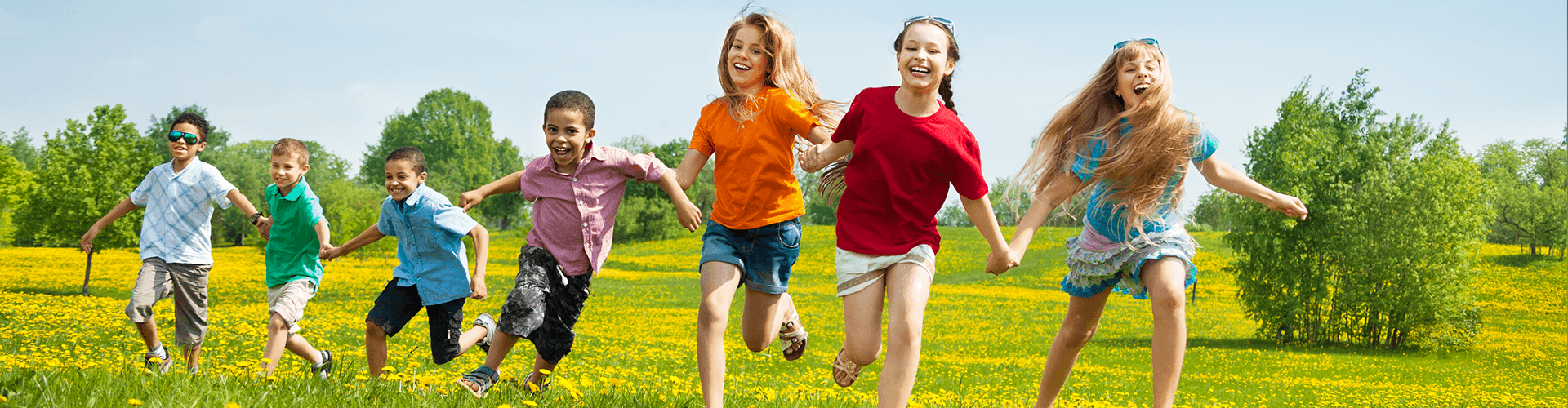 ”Nuorilla on menestyjien taidot ja syrjäytyneiden asenteet”Nousiainen/ Suutarinen
Tomi Kiilakosken ajatuksia
Koulu ei nykyisellään anna oppilaille kokemusta vaikuttamisesta etenkään yhteisötasolla eikä syvärakenteissa
Noin puolet oppilaista  ei koe, että heidän mielipiteensä koulussa huomioitaisiin eikä tiedä, miten asioihin vaikutetaan. (Kouluterveyskysely)
Oppilaskunnat ovat jääneet voimavarana hyödyntämättä (myös kunnallisessa päätöksenteossa)
Korostetaan nuorten osallistumisen tärkeyttä, mutta käytännössä valtaa ei olla valmiita jakamaan.
Lähtökohtana osallisuudelle ja yhteisöllisyydelle kokemus arvostettuna jäsenenä olemisesta, turvallisen ryhmän luominen, pienikin osallisuus lisää osallisuutta, oppiminen konfliktien ratkaisemiseen – ei välttämiseen, avainasemassa oppilaan ja opettajan vuorovaikutus.
Yhteisöllisen tunteen luomisella on vaikutus hyvinvointiin, kaverisuhteisiin, uskallukseen vaikuttaa, konfliktien ratkaisuun ja masennuksen torjuntaan.
Sanelu-kulttuurista dialogisuuteen
(LV-vartit)
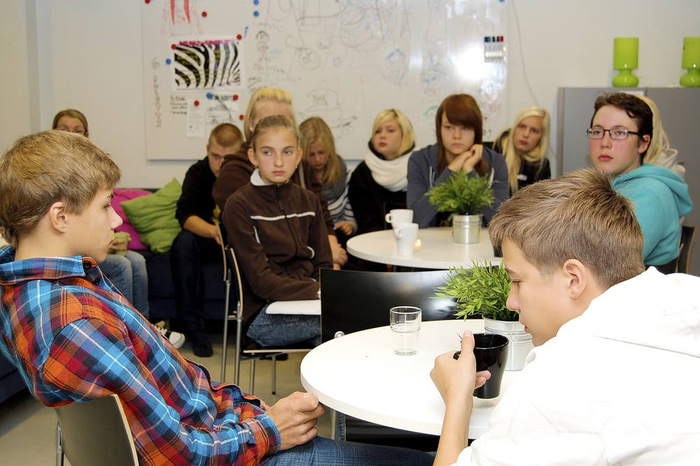 Onko osallisuus…..
…. sitä, että nuori tulee osaksi aikuisten laatimia rakenteita
……vai sitä, että nuorten omat kokemukset ja kulttuurit tulevat arvostetuiksi ja huomioiduiksi?

Tomi Kiilakoski
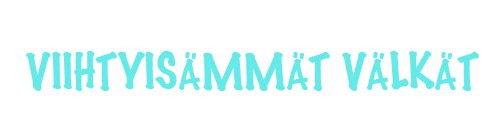 Oppilaat suunnittelevat opettajille?
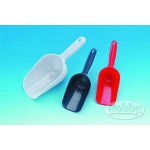 Oppilaskunnan ja vanhempainyhdistyksen yhteistyö
Pari sanaa oppilaskuntatyöstä
Osallisuuden ajatuksen lisääminen kouluilla edellyttää vallan jakamista
Järjestää hetki, jolloin voi irrottautua arjen vilskeestä kouluilla ja pohtia näitä asioita
Muistuttaa, että oppilaskunnan ohjauksen ei kuuluisi olla yksin tehtävää työtä
Nostaa ajatusta oppilaslähtöisyyden lisäämisestä, sillä oppilaiden ei kuulu tulla osaksi aikuisen laatimia rakenteita vaan luoda rakenteita itse
Muistuttaa, että oppilaskuntatoiminta ei saa olla pelkkää teemapäivien järjestämistä, joka vuosi samojen asioiden tekemistä, eikä se saa kiteytyä vain hallituksen toiminnaksi tai kokoustamiseksi
Oppilaskuntatoiminnan kehittämisajatusten taustalla huoli oppilaiden hyvinvoinnista, viihtyvyydestä ja siitä kokemuksesta, ettei pysty koulunsa asioihin vaikuttamaan
Tarkoituksena on kasvattaa oppilaista aktiivisia yhteiskunnan kansalaisia, joille kouluilla annetaan aitoja vaikuttamisen mahdollisuuksia ja joiden vaikuttaminen konkretisoidaan/ tehdään näkyväksi.
Miten huoltajat tiiviiksi osaksi oppilashuollollista suunnittelua ja yhteistyötä?
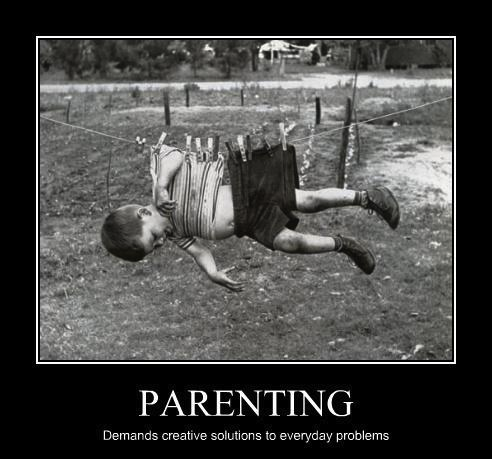 Vanhempainyhdistys YTY-ryhmässä

Kysely yhteistyöhön liittyvistä toiveista ja odotuksista

Toiminnalliset vanhempainillat

Muistiot kaikkien nähtäville
Onko osallisuuteen oikeasti tarvetta?
Ohjausryhmä
6 henkilöä + esittelijä
Aloitettiin 2 tapaamisella vuodessa / nyt 4-6 tapaamista vuodessa
Oppilashuollon toimiminen vaatii vankkaa ohjausta, arviointia ja yhteistä linjausta
Viime keväänä käsiteltyjä asioita: kouluterveyskyselyt, terveydellisten olojen tarkastukset, oppilaiden ja huoltajien osallisuus, opiskeluhuoltolainsäädännön soveltamisohje, laajojen terveystarkastusten yhteenvedot, kunnallisen oppilashuoltosuunnitelman päivittäminen, oppilashuoltohenkilöstön sijainti, kouluviihtyvyyden arviointi ja koulutustarpeet
Arvioinnin aika – miten toinen vuosi on sujunut Raumalla?
Kysely tehtiin kaikille Rauman perusopetuksen rehtoreille (16), kuraattoreille (5), psykologeille (4) ja kouluterveydenhoitajille (11) keväällä 2016.
Yhteisölliset ryhmät kokoontuvat keskimäärin 3.3 kertaa lukuvuodessa
60% pitää ryhmää hyödyllisenä, 30% ei osaa sanoa
Kaikki koulut tekevät yhteisöllisestä työstä muistion ja laittavat sen julkisesti nähtäväksi
Yksilöllisen oppilashuollon ryhmiä (tulkinnan vaikeutta) 2-120. Luokanopettajat tai – valvojat kokoavat. Rehtori osallistuu harvoin.
…lisää arvioinnista
Yhteisöllisen oppilashuollon haasteet:
Ajan riittämättömyys, vaikea saada huoltajia mukaan, tiedonkulkuongelmaa, erimielisyyttä ryhmän tarkoituksesta ja rehtorien puutteellinen tietämys ja innostus
Kehitettävää:
Oppilashuollon ja oppimisen tuen selkiyttäminen, yhtenäinen linja koulujen toiminnalle, oppilaiden äänen kuuleminen paremmin, lisäkoulutus oppilashuollosta, innovatiivinen ajattelu (ei vain pakon edessä tekemistä)
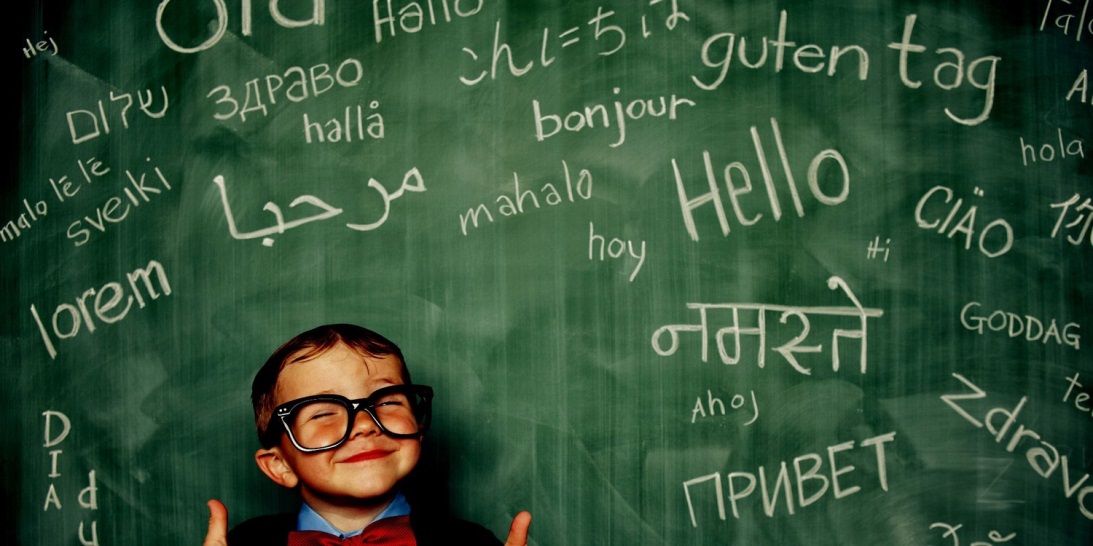 Kiitos ja tsemppiä!

Sari Ågren		sari.agren@rauma.fi